楠梓區援中國小特教教師專業成長社群
特需課程規劃成果報告
緣起
希望透過跨校、跨專業領域的夥伴集思廣益，設計以桌遊為媒材的特殊需求領域-社會技巧課程。
02
關於我們
四校12人。
特教 x 輔導
7次社群活動(108.12.11~109.06.24)
03
[Speaker Notes: 援中、前金、五福、仕隆]
特殊需求課程規劃活動教案
情緒猜猜猜
溝通與互動
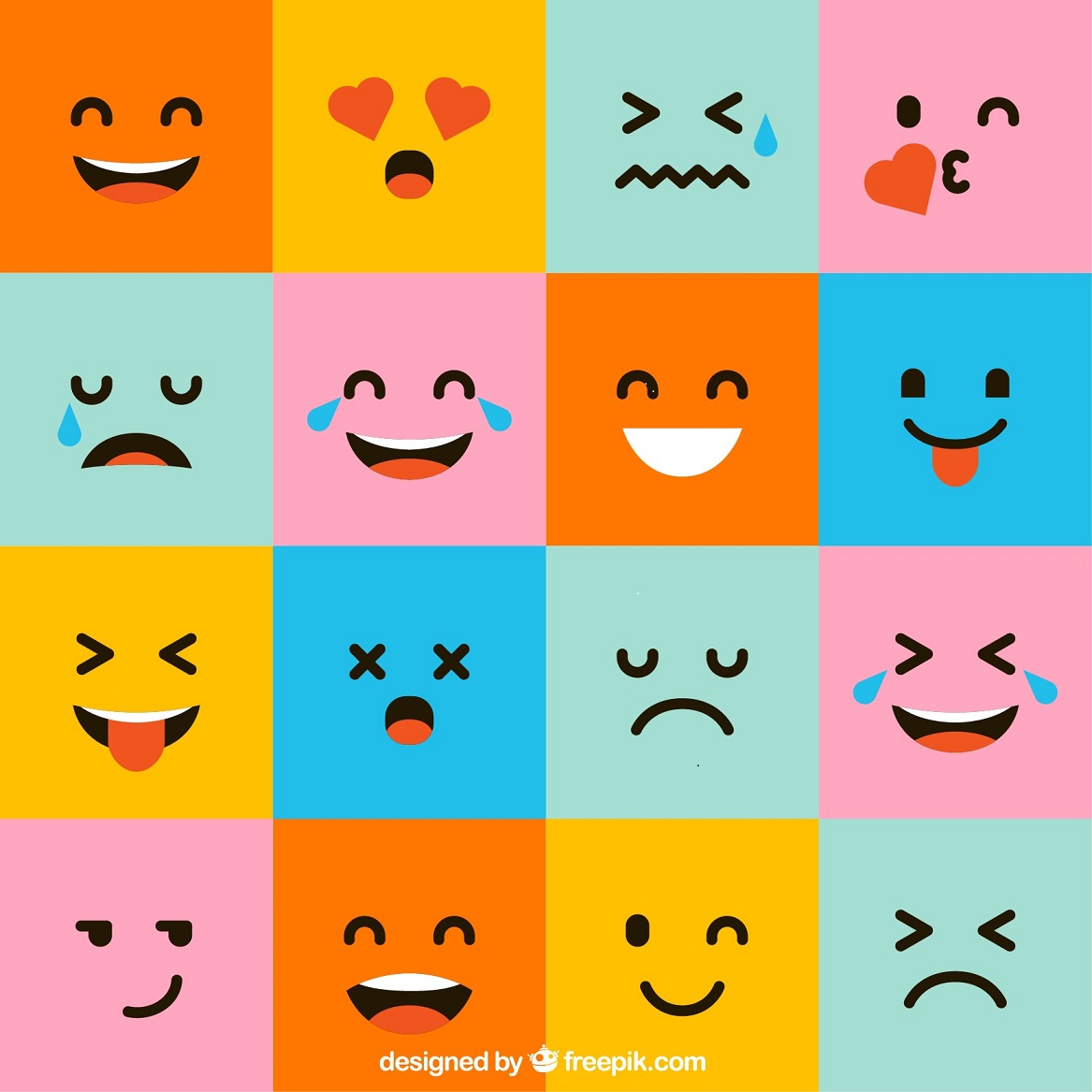 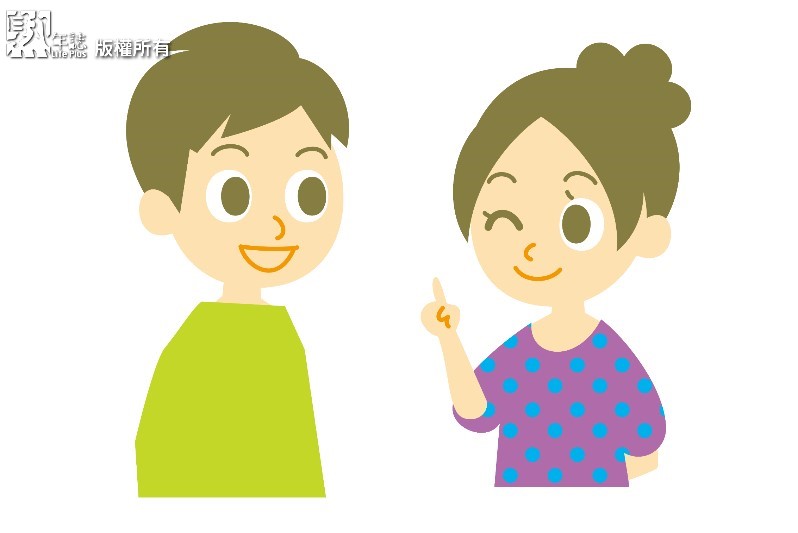 認識情緒字詞
增進自我瞭解並能覺察個人情緒
澄清個人在互動中的情緒與感受
增進自我瞭解並能覺察個人情緒
能清楚表達自己的想法與感受
能體認他人的想法與感受
促進人際互動與合作關係
寶藏競逐
瘋狂建築師
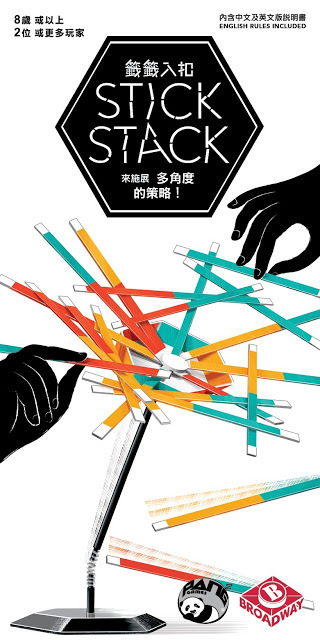 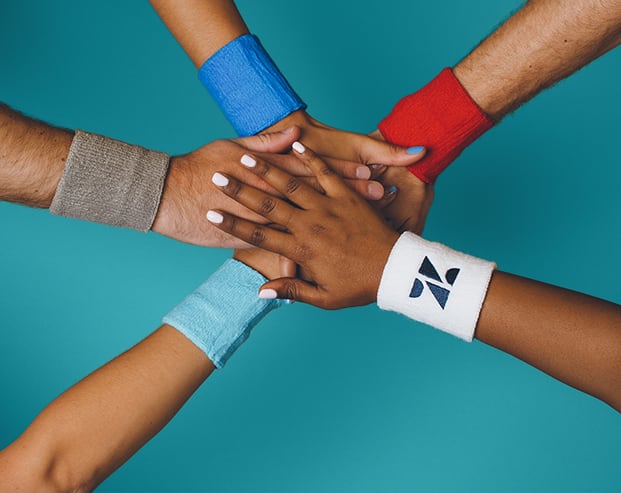 理解合作的概念
促進人際互動與合作關係
學習與同學討論、取得共識
面對突發狀況時該如何與同學協調與討論
能平衡地堆疊長條積木
能理解遊戲規則
能依據規則正確擺放積木
面對挫折時能以適當的方式處理自己的負向情緒
04
活動設計實作
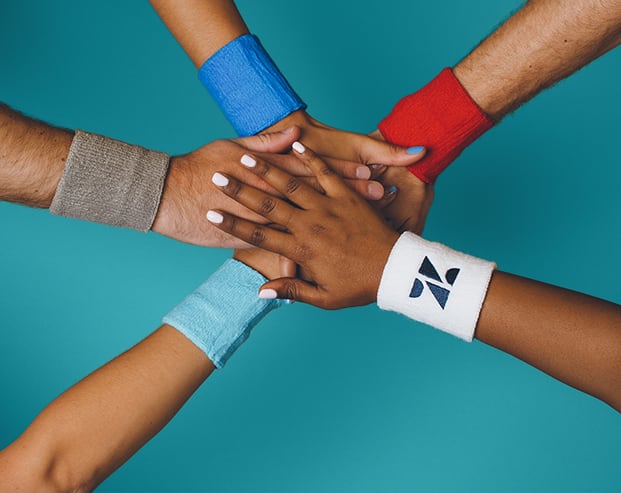 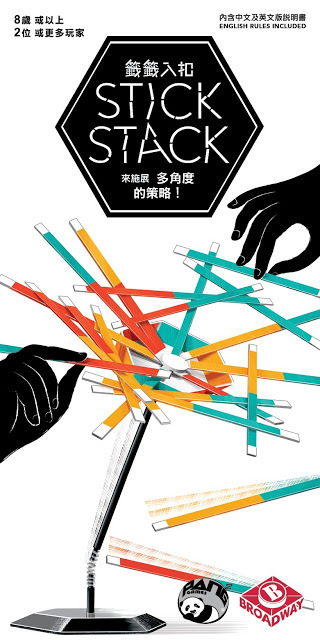 學生學習成效影響
學生學習成效影響
瞭解寶藏所代表的並不只有錢、寶箱。
學習如何評估最佳路線。
為自己的最佳路線提出佐證。
學習溝通與取得共識。
提升手眼協調能力。
評估擺放位置適切性與平衡狀況。
面對挫折時嘗試以適當方法處理負向情緒。
學習同理失敗同學的心理感受。
5
感謝您的聆聽！
援中國小 陳哲文